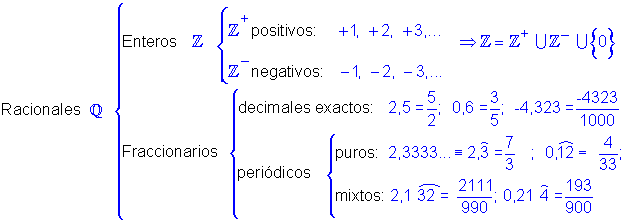 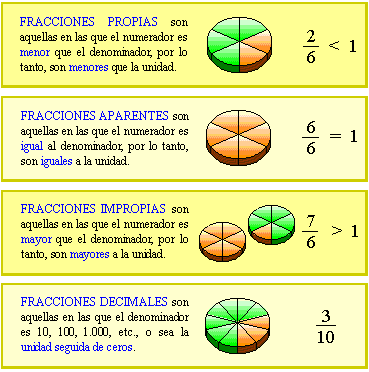 http://www.juegoseducativosvindel.com/fracciones.php
Fracciones Mixtas
Fracciones Decimales